CHƯƠNG TRÌNH HỖ TRỢ DOANH NGHIỆP NHỎ VÀ VỪA THAM GIA CHUYỂN ĐỔI SỐ
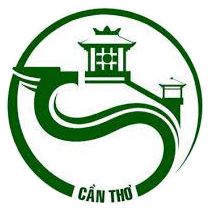 SỞ KẾ HOẠCH VÀ ĐẦU TƯ
- Chuyển đổi số là một trong những mục tiêu được quan tâm hàng đầu của các cơ quan hành chính Nhà nước. 
- Chính phủ Việt Nam cũng đặc biệt quan tâm đến vấn đề chuyển đổi số trong cuộc Cách mạng công nghiệp lần thứ tư và giao Bộ Thông tin và Truyền thông xây dựng Đề án Chuyển đổi số quốc gia để triển khai thực hiện trên toàn quốc.
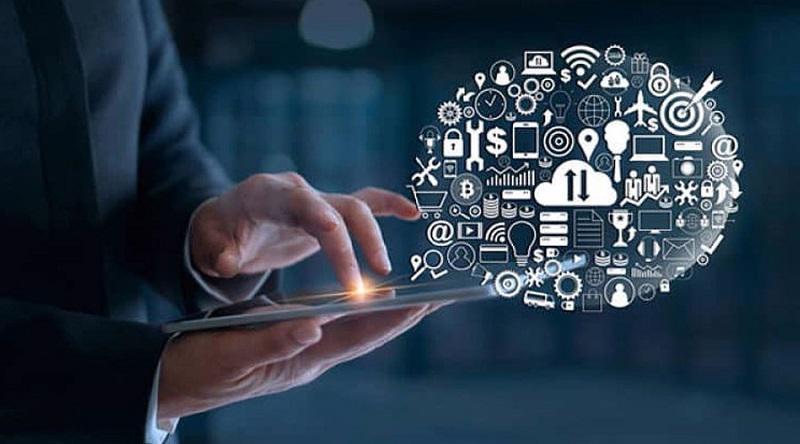 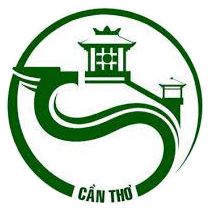 SỞ KẾ HOẠCH VÀ ĐẦU TƯ
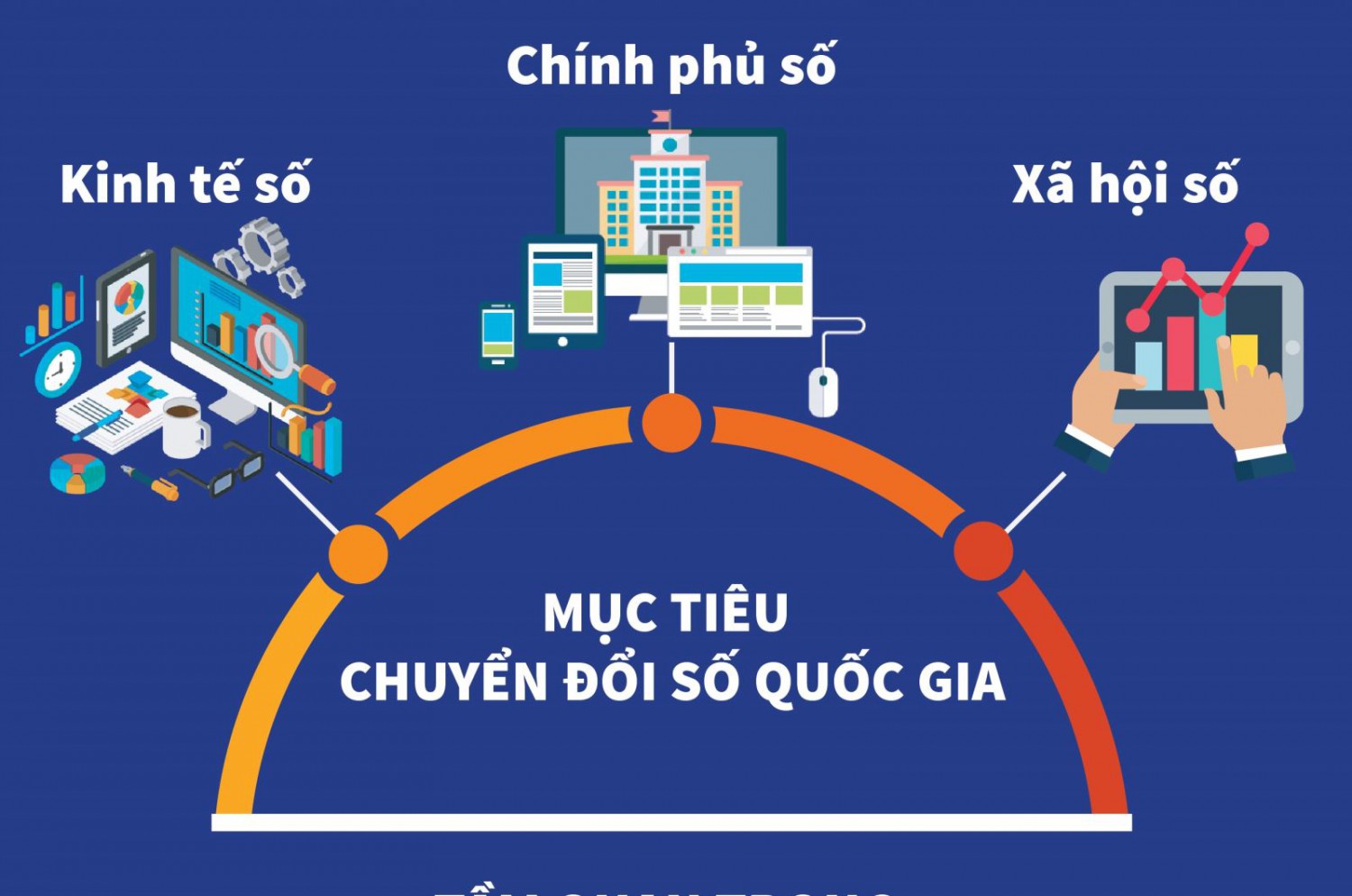 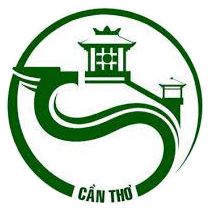 SỞ KẾ HOẠCH VÀ ĐẦU TƯ
KINH TẾ SỐ
CHUYỂN ĐỔI SỐ CHO DOANH NGHIỆP LÀ VẤN ĐỀ CẦN QUAN TÂM
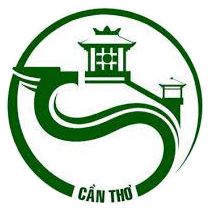 SỞ KẾ HOẠCH VÀ ĐẦU TƯ
Bộ Kế hoạch và Đầu tư ban hành Quyết định số 12/QĐ-BKHĐT ngày 07/01/2021 phê duyệt Chương trình hỗ trợ doanh nghiệp chuyển đổi số giai đoạn 2021-2025
Thủ tướng Chính phủ đã ký Quyết định số 749/QĐ-TTg ngày 03/6/2020 phê duyệt Chương trình Chuyển đổi số quốc gia đến năm 2025, định hướng đến năm 2030
CHUYỂN ĐỔI SỐ
Ở CẤP TRUNG ƯƠNG
Bộ Thông tin và Truyền thông ban hành Quyết định số 377/QĐ-BTTTT ngày 26/03/2021 phê duyệt Chương trình hỗ trợ DNVVN tham gia chuyển đổi số
Quyết định số 1970/QĐ-BTTTT ngày 13/12/2021 của Bộ Thông tin và Truyền thông phê duyệt Đề án xác định Chỉ số đánh giá mức độ chuyển đổi số DN và hỗ trợ thúc đẩy DN chuyển đổi số
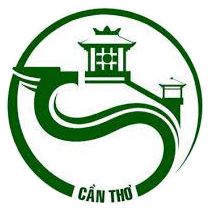 SỞ KẾ HOẠCH VÀ ĐẦU TƯ
CẦN THƠ
Thành ủy Cần Thơ ban hành Nghị quyết số 02-NQ/TU ngày 04/8/2021 về chuyển đổi số thành phố Cần Thơ đến năm 2025 và định hướng đến năm 2030
UBND thành phố đã ban hành Quyết định số 1299/QĐ-UBND ngày 15/4/2022 về việc phê duyệt Chương trình hỗ trợ DNNVV tham gia chuyển đổi số thành phố Cần Thơ đến năm 2025, định hướng đến năm 2030 cụ thể:
CHUYỂN ĐỔI SỐ
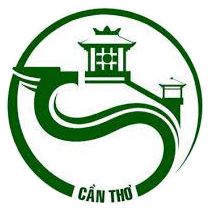 SỞ KẾ HOẠCH VÀ ĐẦU TƯ
MỤC TIÊU CHUNG
Hỗ trợ các DNNVV trên địa bàn thành phố tham gia chuyển đổi số để tối ưu hóa hoạt động, nâng cao hiệu quả sản xuất, năng lực quản trị doanh nghiệp, gia tăng lợi thế cạnh tranh. Từ đó, góp phần phát triển kinh tế số và chuyển đổi số theo chủ trương của thành phố.
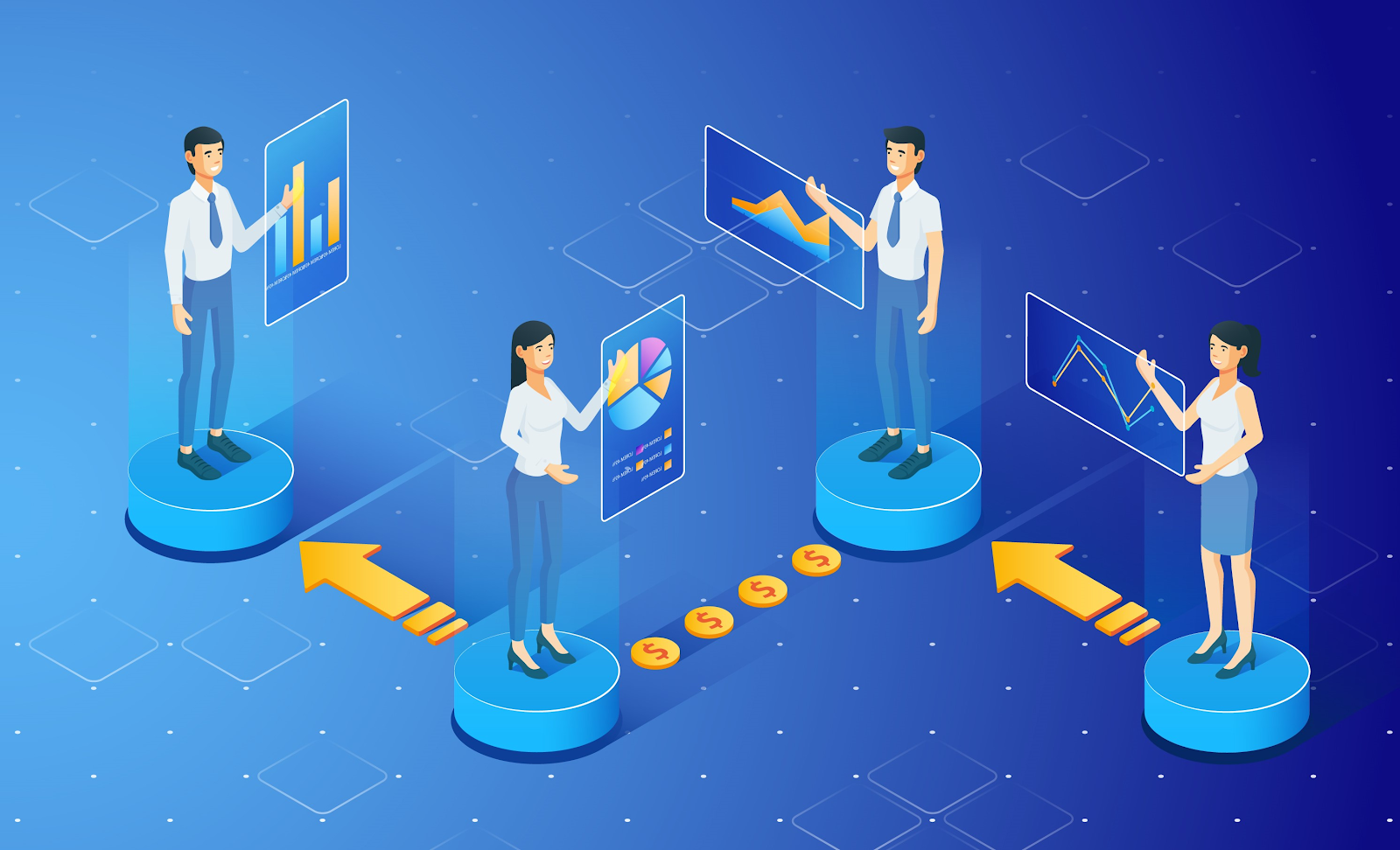 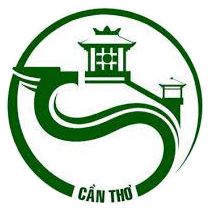 SỞ KẾ HOẠCH VÀ ĐẦU TƯ
MỤC TIÊU CỤ THỂ
- Đến năm 2025:
+ 100% DNNVV được nâng cao nhận thức về chuyển đổi số.
+ Có tối thiểu có 500 DNNVV được hỗ trợ đào tạo, tư vấn về chuyển đổi số (trung bình 125 DN/năm, trong 04 năm từ 2022 - 2025).
+ Hình thành được mạng lưới tư vấn chuyển đổi số cho các DNNVV với sự tham gia tối thiểu của ít nhất 05 tổ chức, cá nhân tư vấn chuyển đổi số.
+ Hình thành danh mục các tổ chức cung cấp các giải pháp, nền tảng chuyển đổi số cho DNNVV với sự tham gia tối thiểu của 05 tổ chức.
+ 100% cán bộ thực hiện công tác hỗ trợ doanh nghiệp chuyển đổi số được đào tạo, nâng cáo năng lực tư vấn, hỗ trợ doanh nghiệp chuyển đổi số.
+ Xây dựng và đưa vào vận hành chuyên trang thông tin về Chuyển đổi số cho DNNVV của thành phố.
+ Phấn đấu có ít nhất 20 doanh nghiệp thực hiện thành công giai đoạn 01 của lộ trình chuyển đổi số (giai đoạn “Doing Digital”). 
+ Phấn đấu có ít nhất 10 doanh nghiệp thực hiện thành công giai đoạn 02 của lộ trình chuyển đổi số (giai đoạn “Becoming Digital”).
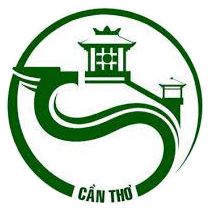 SỞ KẾ HOẠCH VÀ ĐẦU TƯ
MỤC TIÊU CỤ THỂ
- Đến năm 2030:
+ Phấn đấu có ít nhất 05 doanh nghiệp thực hiện thành công giai đoạn 03 của lộ trình chuyển đổi số (giai đoạn “Being Digital).
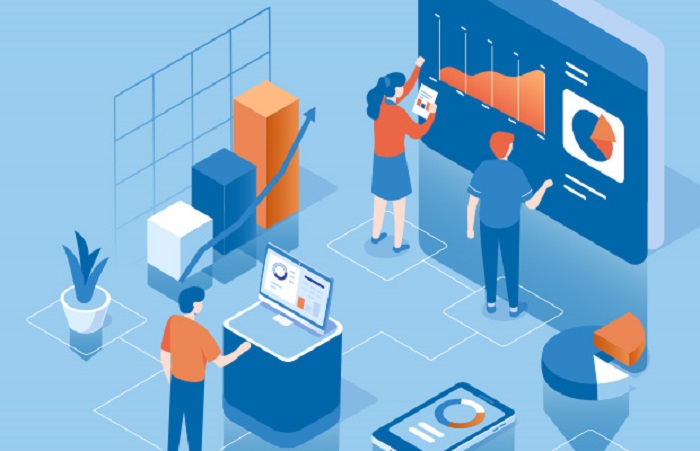 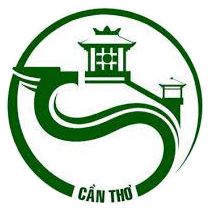 SỞ KẾ HOẠCH VÀ ĐẦU TƯ
* ĐỒNG HÀNH CÙNG DOANH NGHIỆP CHUYỂN ĐỔI SỐ:
Kết nối các DN viễn thông trên địa bàn thành phố tham gia đồng hành cùng chính quyền địa phương trong việc xây dựng chính quyền số, phát triển kinh tế số và xã hội số. Khuyến khích các DN viễn thông cung cấp các tiện ích, giải pháp số và công cụ giúp chuyển đổi số phù hợp với các loại hình quy mô DN từ siêu nhỏ tới nhỏ, vừa… giúp DNNVV thực thi hoạt động chuyển đổi số, giúp gia tăng năng lực cạnh tranh của DN trong môi trường kinh doanh nhiều thay đổi.
Tổ chức các hoạt động thúc đẩy DNNVV tham gia chuyển đổi số như hội thảo, hội nghị, đào tạo, tập huấn, tuyên truyền phổ biến các lợi ích của việc tham gia chuyển đổi số.
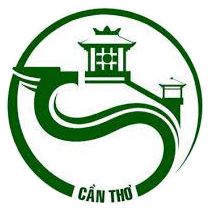 SỞ KẾ HOẠCH VÀ ĐẦU TƯ
Giới thiệu 62 Doanh nghiệp tham gia Chương trình Doanh nghiệp tiên phong do Bộ Kế hoạch và Đầu tư khởi xướng theo dự án Tăng cường năng lực cạnh tranh khu vực tư nhân Việt Nam (USAID IPSC).
* KẾT QUẢ ĐẠT ĐƯỢC:
Sở Kế hoạch và Đầu tư đã, phối hợp triển khai các lớp tập huấn cho các doanh nghiệp trên địa bàn thành phố với nhiều nội dung liên quan đến quá trình hoạt động sản xuất kinh doanh, chuyển đổi số của doanh nghiệp:
Tổ chức tập huấn nâng cao năng lực cạnh tranh cho 120 Doanh nghiệp thông qua việc phối hợp Cục Phát triển doanh nghiệp (Bộ KHĐT) với chuyên đề như: Mở rộng thị trường, Thương mại điện tử, Thiết kế bao bì hàng hóa cho các Doanh nghiệp nhỏ và đang tăng trưởng (SGBs) trên địa bàn thành phố.
Tổ chức tập huấn nâng cao năng lực cạnh tranh cho 120 Doanh nghiệp thông qua việc phối hợp Cục Phát triển doanh nghiệp (Bộ KHĐT) với chuyên đề như: Mở rộng thị trường, Thương mại điện tử, Thiết kế bao bì hàng hóa cho các Doanh nghiệp nhỏ và đang tăng trưởng (SGBs) trên địa bàn thành phố.
Phối hợp Cục thuế thành phố tổ chức tập huấn quyết toán thuế cho hơn 100 doanh nghiệp trên địa bàn thành phố,
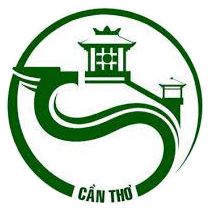 SỞ KẾ HOẠCH VÀ ĐẦU TƯ
* KẾT QUẢ ĐẠT ĐƯỢC:
Nhiều mô hình liên quan đến giải quyết thủ tục hành chính nhằm hỗ trợ các doanh nghiệp trong quá trình hoạt động như: trả kết quả trong 1 ngày làm việc đối với 8 thủ tục, tiếp nhận và trả kết quả theo mô hình dịch vụ công trực tuyến toàn trình trong lĩnh vực đăng ký doanh nghiệp, kết quả hiện nay tỷ lệ hồ sơ trực tuyến đạt trên 74%.
Ngoài ra, Sở còn xây dựng và phát hành tài liệu hướng dẫn nộp hồ sơ đăng ký doanh nghiệp trực tuyến, kênh Zalo hỗ trợ giải đáp thủ tục đăng ký doanh nghiệp... đã nhận được nhiều phản hồi tích cực từ cộng đồng doanh nghiệp.
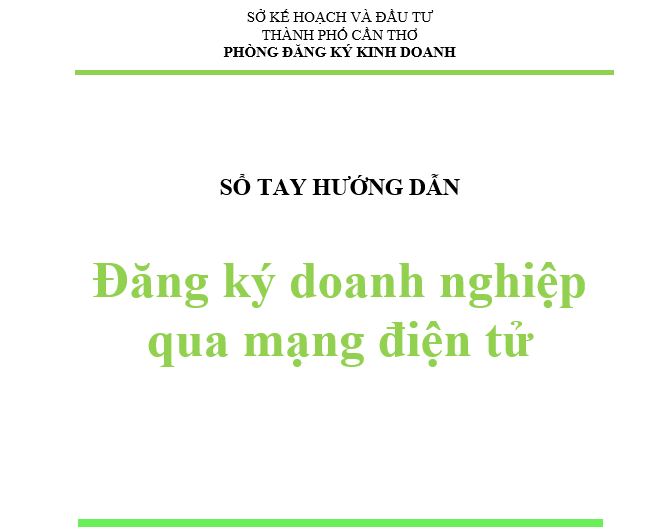 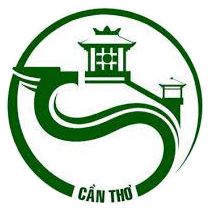 SỞ KẾ HOẠCH VÀ ĐẦU TƯ
* NHỮNG HẠN CHẾ:
Thứ 2
Thứ 1
Thứ 3
Chuyển đổi số là vấn đề phức tạp, khó khăn, cần sự phối hợp đồng bộ và sự vào cuộc quyết liệt từ Trung ương đến cơ sở, đặc biệt là người đứng đầu. Một số Bộ ngành chưa hướng dẫn cụ thể triển khai chuyển đổi số cho các Sở chuyên ngành, cũng như triển khai hướng dẫn các nền tảng số cho địa phương.
Quá trình chuyển đổi số còn khá chậm, thiếu tính chủ động do hạ tầng phục vụ quá trình chuyển đổi số còn một số hạn chế nhất định; nhiều doanh nghiệp còn bị động, năng lực tiếp cận, ứng dụng, phát triển công nghệ hiện đại còn thấp. Trình độ công nghệ sản xuất tuy đã được nhiều doanh nghiệp trên địa bàn thành phố đầu tư đổi mới nhưng vẫn còn vào loại thấp so với thế giới và khu vực; tốc độ đổi mới công nghệ và thiết bị sản xuất tuy đã có tiến bộ song nhìn chung chưa đạt yêu cầu về mặt bằng phát triển chung của nền kinh tế.
Đa số DN công nghệ số trên địa bàn thuộc loại hình nhỏ và siêu nhỏ, các DN chưa quan tâm nhiều đến việc chuyển đổi số. Các cơ chế, chính sách hỗ trợ DN mới được ban hành nên chưa đạt kết quả cụ thể. Khu Công nghệ thông tin tập trung triển khai còn chậm.
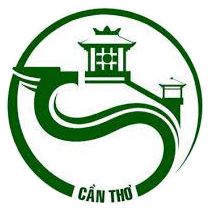 SỞ KẾ HOẠCH VÀ ĐẦU TƯ
Tổ chức triển khai các nhiệm vụ theo Kế hoạch số 95/KH-UBND ngày 27/4/2022 để sớm hình thành đưa vào hoạt động Khu Công nghệ thông tin tập trung, thu hút DN công nghệ số. Triển khai Kế hoạch phát triển DN công nghệ số.
Triển khai Đề án hỗ trợ phát triển hệ sinh thái khởi nghiệp đổi mới sáng tạo thành phố, trong đó ưu tiên lĩnh vực chuyển đổi số.
GIẢI PHÁP
Tiếp tục triển khai có hiệu quả QĐ
số 1299/QĐ-UBND ngày 15/4/2022 của Ủy ban nhân dân thành phố về việc phê duyệt Chương trình hỗ trợ DNNVV tham gia chuyển đổi số thành phố Cần Thơ đến năm 2025, định hướng đến năm 2030; đẩy mạnh phát triển thương mại điện tử trên địa bàn thành phố, trên các sàn thương mại điện tử của Việt Nam.
Các cấp, các ngành quan tâm thúc đẩy phát triển kinh tế số của ngành, lĩnh vực, địa phương mình.
Chúc Hội thảo thành công tốt đẹp, trân trọng kính chào!